Алия
Молдагулова
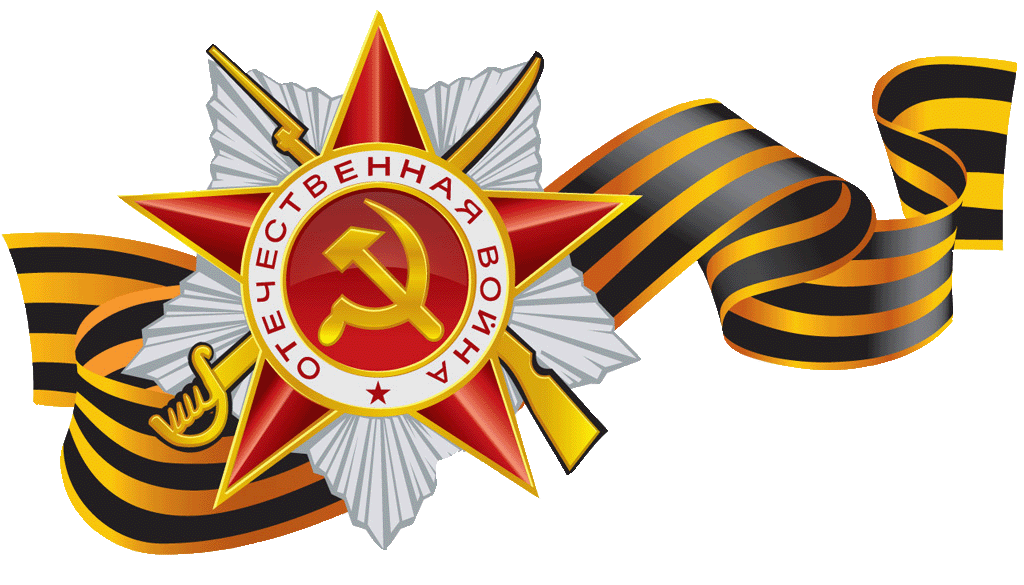 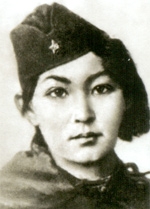 Великая Отечественная
война сделала солдатами
почти миллион женщин,
среди которых яркой
звездой горит имя и образ
славной дочери
казахского народа
Алии Молдагуловой
Все чаще на Невском ложатся фугаски фугаски, 
За Нарвской заставою воют снаряды, 
На фронт уезжает в одежде солдатской
Казахская девушка, дочьЛенинграда.
Одним вдохновенным стремлением влекома,
Спешит на войну по путевке райкома...
           
 Яков Хелемский ( из фронтовой газеты )
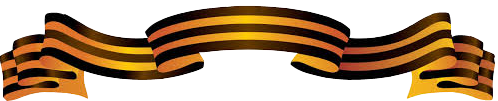 Молдагулова Алия Нурмухамедовна родилась  20 апреля 1924 года в ауле Булак Кобдинского района Актюбинской области. После смерти родителей воспитывалась у дяди Аубакира Молдагулова. С его семьей переехала в Ленинград. Воспитывалась в детдоме, училась в средней школе № 9. Война застала Алию в Ленинграде. В 1942 году поступила в Рыбинский авиятехникум, проучилась три месяца и подала заявление в военкомат с просьбой направить в действующую армию. 21 декабря 1942года была официально отчислена из числа учащихся техникума в связи с уходом на фронт.
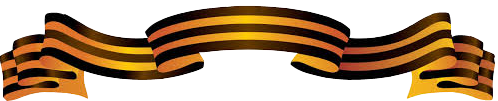 Мемориальная доска в Рыбинске
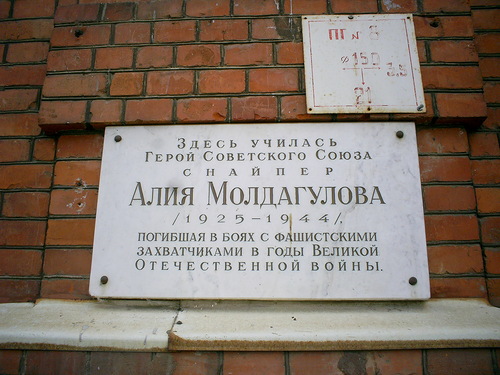 По настойчивой просьбе комсомолка  Молдагулова направляется Рыбинским райвоенкоматом в женскую снайперскую школу при ЦК ВЛКСМ, в которой приказом начальника школы подполковника Кольчака “Молдагуловой  Алие за отличную боевую и политическую подготовку обьявлена благодарность”
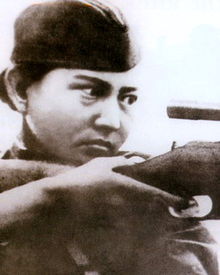 Снайперы Алия Молдагуловаи Анна Яковлева
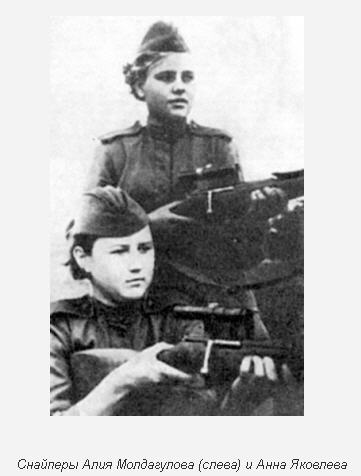 В мае 1943 в Москве была создана Центральная женская школа снайперской подготовки.  
 Алию Молдагулову определили в первый набор. 23 февраля 1943 года девушки-курсантки приняли военную присягу. В июле 1943 года Алия вместе с несколькими своими подругами-однокурсницами была направлена снайпером в 54-ю стрелковую бригаду (22-я армия , 2-й Прибалтийский  фронт).
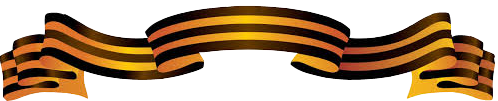 В июне 1943 года Алия вступила в первую схватку с врагом. В звании Ефрейтера она участвовала во всех своих сражениях, ее отличала снайперская меткость. Ее ценили за выдержку, находчивость и мастерство.Одна из ее однополчанок Я.К. Прокопенкова записала в своих воспоминаниях: «В августе 1943 года к нам в бригаду прибыла снайпер Алия  Молдагулова. Хрупкая и очень симпатичная девочка. Ей было всего 18 лет, но к октябрю месяцу на счету снайпера было 32 убитых фашиста…»
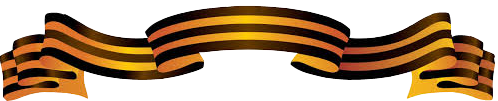 Актобе: Мемориальный музей Алии Молдагуловой
Музей А.Молдагуловой был создан приказом Министерства Культуры Казахской ССР в соответствии с постановлением Кабинета Министров республики от 5 июня 1980 года. Официальное открытие музея состоялось 22 апреля 1985 года в г.Актюбинске в канун 40-летия Великой Победы и 60-летия героини. Это событие проходило с участием представителей партийных, комсомольских, военных, ветеранских организаций, родных и близких, однополчан Алии, учащейся и студенческой молодежи. Право открытия музея было предоставлено тете и сестре героини - Сапуре Молдагуловой
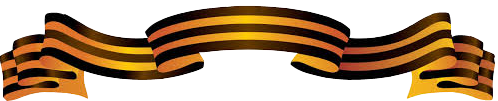 Памятник Герою Советского Союза Алие Молдагуловой в Актобе. (Актюбинск)
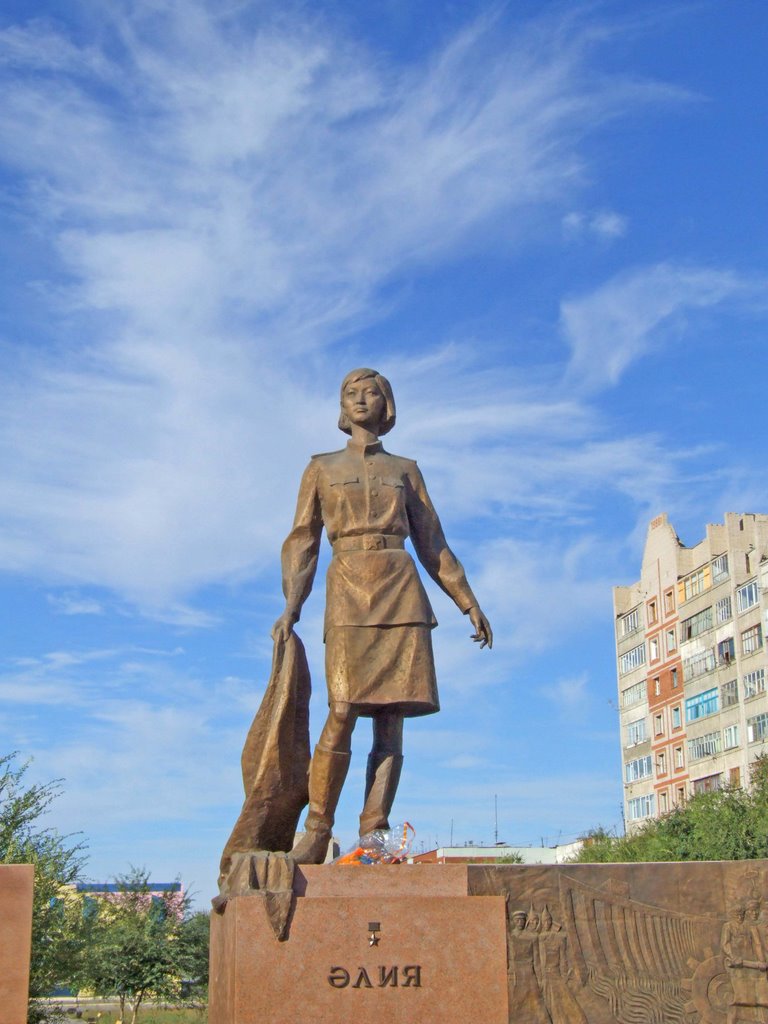 Москва СШ № 891 им. Алии Молдагуловой
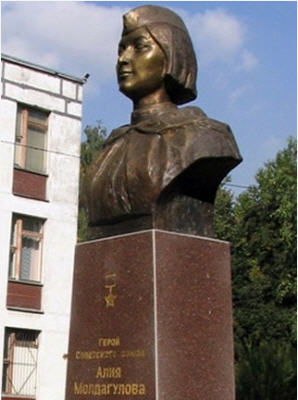 Дочь Ленинграда.
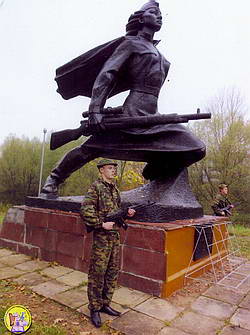 Памятник Алие Молдагуловой в г. Новосокольники, Псковской области.
Почтовая марка Казахстана из серии посвященной 50-летию Победы , Алия Модагулова ,  1995г.
Из воспоминаний сестры 
Алии Молдагуловой Сапуры:«Она моя гордость, не только моя гордость, она гордость, по-моему, всего советского народа , в том числе девушек-казашек, за будущее которых она отомстила своей жизнью».
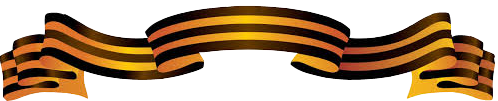 Увековечение памяти о героине.
  
Именем Героя назван аул Алия (до 2005 г. — Алпайсай) в Хобдинском районе Актюбинской области 
Именем Молдагуловой названы улица в Москве и Санкт-Петербурге, школы, судно Министерства морского флота(до 1994 года). 
В городах Москва, Алма-Ата, Астана, Актюбинск, Шымкент и на родине установлены памятники. 
На месте её гибели в городе Новосокольники построен мемориальный комплекс.
Имя Алии высечено на стеле в честь артековцев-героев в международном детском лагере «Артек». 
В Актюбинске создан областной мемориальный музей. 
Ей посвящены балет «Алия», несколько стихов и поэм, множество песен. 
О подвиге Алии Молдагуловой сняты документальный фильм «Алия» (режиссёр Мансур Сагатов) и художественный фильм «Снайперы» (1986, режиссёр Болотбек Шамшиев). 
Роза Рымбаева исполнила песню «Алия», посвящённую Алие Молдагуловой (музыка: С. Байтерекова, слова: Б. Тажибаева).
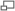 Алия Молдагулова погибла 14 января 1944года в боях за деревню Казачиха Новосокольнического района Псковской области. 17 января со всеми воинскими почестями ее похоронили у деревни Починки. Бывший начальник политотдела 26-й стрелковой дивизии полковник В. И. Ефимов в своих воспоминаниях писал: «Дорого фашисты заплатили за Алию Молдагулову. Окопы были завалены их трупами. Алия спасла не только свой батальон, но и соседние.Она спасла бригаду от полного разгрома и обеспечила своим блогородным поступком выполнение задачи».
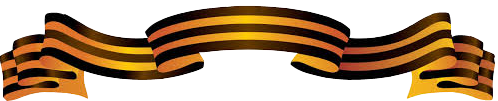 4 июля 1944года Указом Президиума Верхоаного Совета СССР Алие Молдагуловой было посмертно присвоено звание Героя Советского Союза.
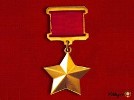 Список использованной литературы.
Гербер В. Герой никогда не умирают. Просто они перестают быть рядом /  Гербер , В .// Экспресс К.- 2013.- С. 8.-С.6 апреля.
    Всегда была на линии огня [Текст] / Турежанова, М. // Казахстанская правда.- 2010.- С.1-5.-С.8 мая.
    Кульбаев, Т. Звезды Востока [Текст] / Кульбаев, Т. // Юридическая газета.- 2010.- С.5.- С. 27 апреля.
   Махин, В. Алия и Маншук с нами [Текст] / Махин, В. // Казахстанская правда.- С. 22.- С. 30апреля.
    Турежанова, М. Кто не помнит на Псковшине Алию, кто не знает Маншук ?! [Текст] / Турежанова, М. // Казахстанская правда.- 2010. – С.5.- С.5 мая.
    «Казахстан» Национальная энциклопедия т.4/ Гл. ред. Б.Аяган.-Алматы: Главная редакция «Қазақ энциклопедиясы»,2006-560с.
Наш адрес: Научная библиотека им. академика С. БейсембаеваЧитальный зал периодических изданий-
Зал электронных ресурсов. 
Время работы:ежедневно – с 9.00 – 19.00суббота - с  9.00 – 17.00воскресенье – выходной

Составитель:  Байтусакова Б. Б.